Research in DSC Digital Science Center
Presentation to RocheGeoffrey Fox 17 April 2020
Digital Science Center, Indiana Universitygcf@indiana.edu, http://www.dsc.soic.indiana.edu/
1
Summary of Activities
Intersection Big Data, High Performance Computing and Deep Learning
Streaming real-time systems
Data Engineering (HPC Spark Hadoop) as in support of 
SICE Social Media Observatory (last 6 years)
Global Pervasive Computational Epidemiology with University of Virginia
Deep Learning Surrogates for large scale simulations with Rutgers, Argonne, IU
Smart Ensembles for exploring Chemical Phase Space applied to COVID-19 drugs
Large time steps for particle dynamics with recurrent neural networks
Future application to agent-based computational biology (IU, Glazier) and epidemiology (UVa)
Deep Learning for geospatial timeseries
Particle Dynamics Surrogates (above)
Earthquakes with UC Davis and JPL
COVID-19 case data versus demographics with Pittsburgh Public Health
(Best work in DL-TS is ride hailing by Uber and Didi)
MLPerf Consortium for Science Data (over 80 members)
Also DL for Speech and Recommender Engines
2
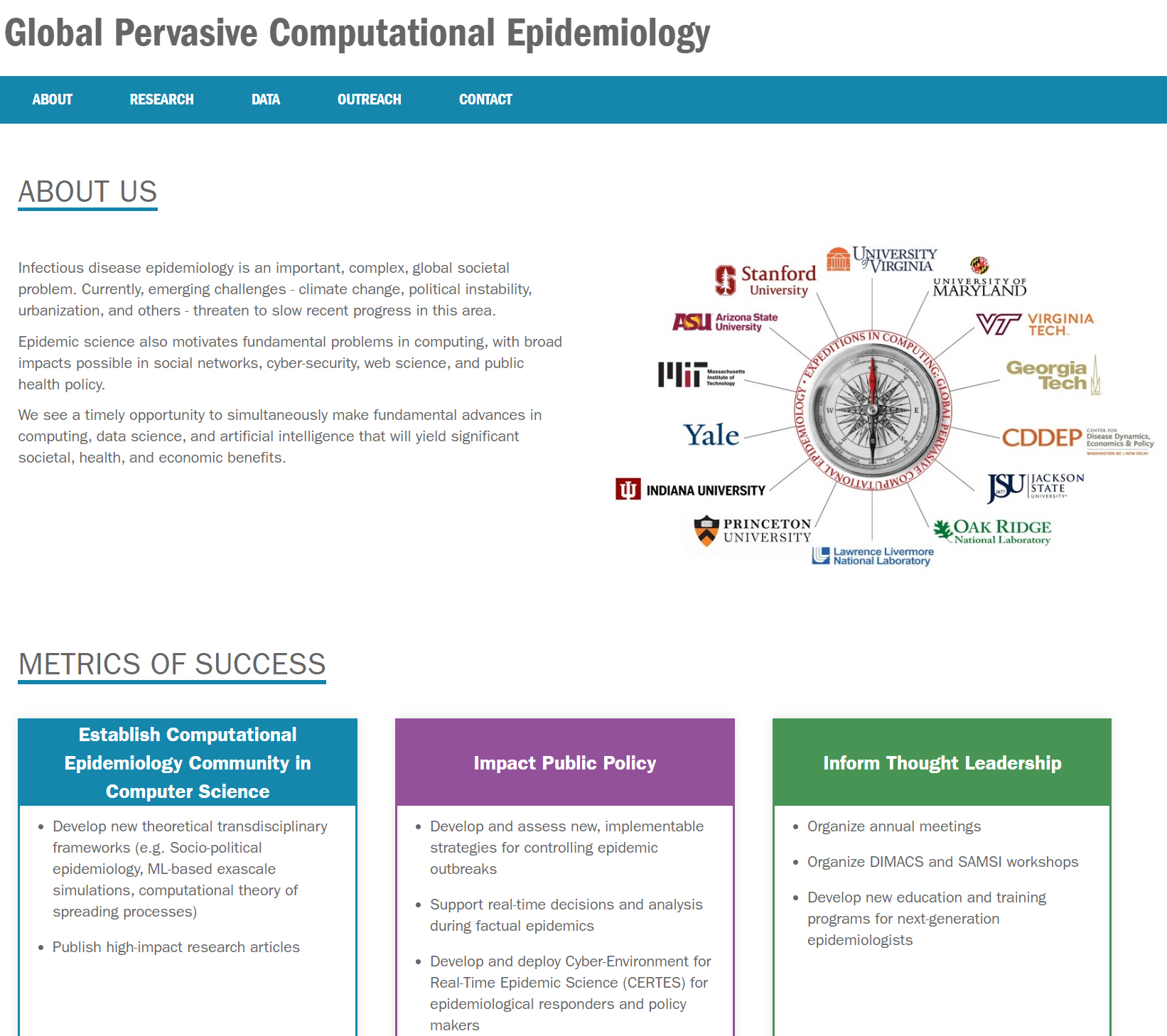 Global Pervasive Computational Epidemiology
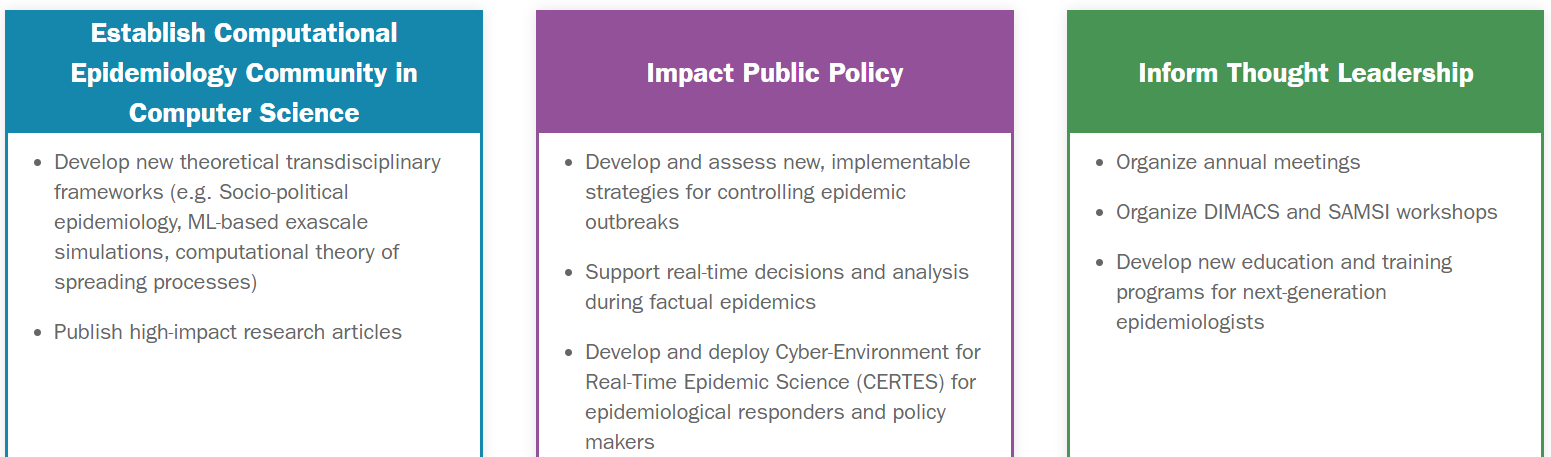 3
Learn Newton’s laws with Recurrent Neural Networks
LSTM
Simulation
(work with JCS Kadupitiya, Vikram Jadhao)
Molecular Dynamics Surrogates for integrating sets of differential equations
Train the network on traditional 5 time step series from (Verlet) difference equations
Verlet needs time step .001 for reliable integration but
Learnt LSTM network is reliable for time steps which are 4000 times longer and also learn potential.
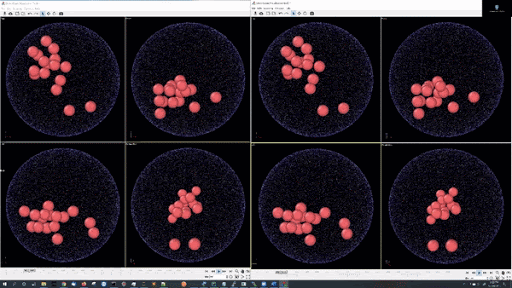 Speedup is 30000 on 16 particles interacting with Lennard-Jones potentials
2 layer-64 units per layer LSTM network: 65,072 trainable parameters
5000 training simulations
Apply to Agent-based simulations with James Glazier for COVID-19 speedup
Simulation Error
LSTM Error
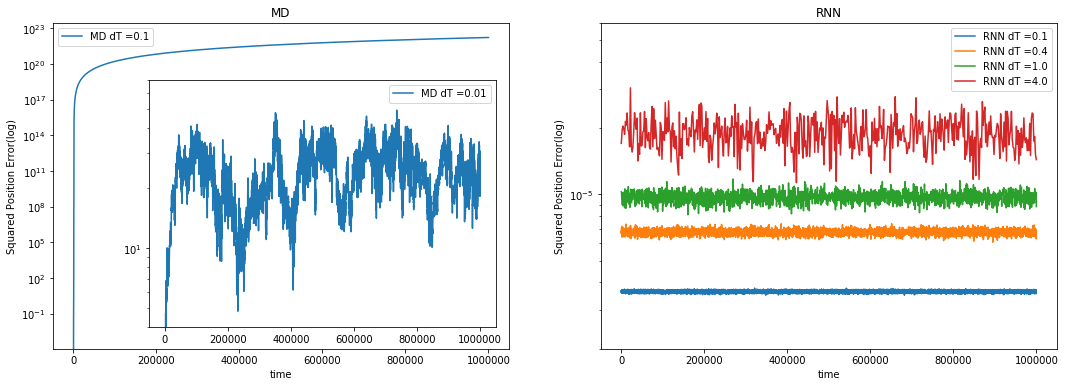 1023
RNN Error2 up to step size dT=4 and total time 106
10-5
101
Verlet error2dT = 0.01, 0.1
4
Hidden Theories and Hidden Instances
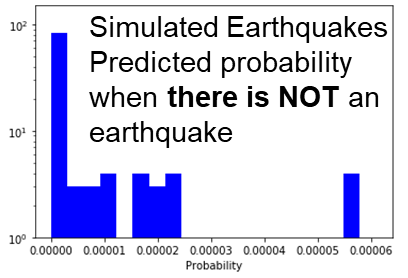 Earthquakes are hard to predict with simulations as unknown fault friction
The LSTM description of particle dynamics suggests that the DNN has learnt “Newton’s laws” and then you look at different instances in the inference
To the right is model learning simulated earthquakes
Below are two predictions compared to observation for annual earthquake activity in Southern California (each pixel is about 11 km square)
Uses Convolutional LSTM with 5 time steps and data is log of aggregated energy released (can’t use energy as too large a dynamic range)
Earthquakes use graphs (faults) and images (see below) with challenging integrations of space and time in deep learning
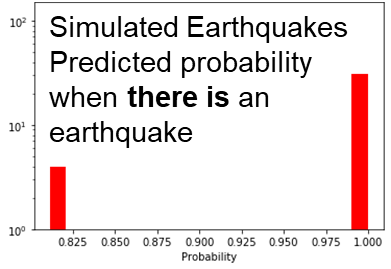 DNN learns theories
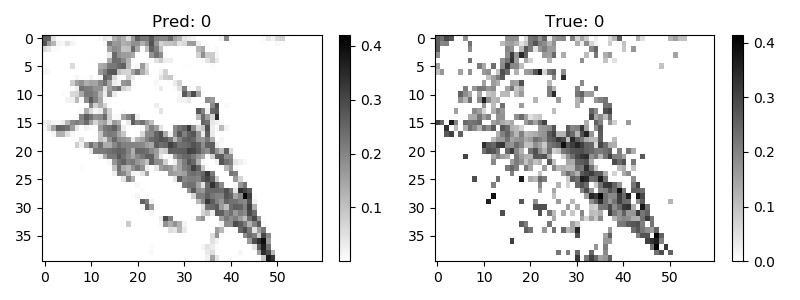 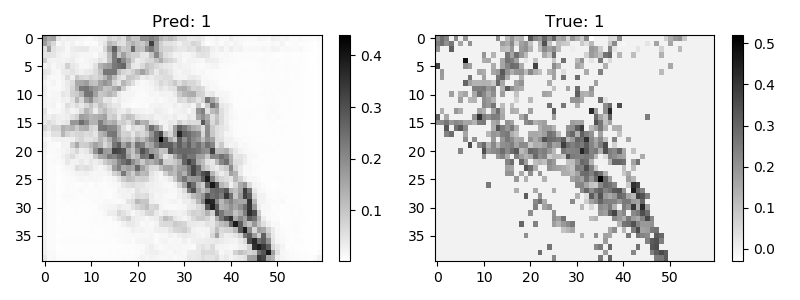 5